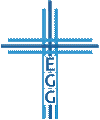 Paulus: Vorbild eines Dieners für Christus
Apostelgeschichte 20,17-24
Dienst du mit ganzem Einsatz? (Verse 17-19)
Dienst du durch Weitergabe des Nützlichen? (Verse 20-21)
Dienst du mit Bereitschaft zum Leiden? (Verse 22-23)
Dienst du mit der richtigen Perspektive? (Vers 24)
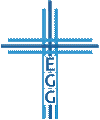 1. Dienst du mit ganzem Einsatz?
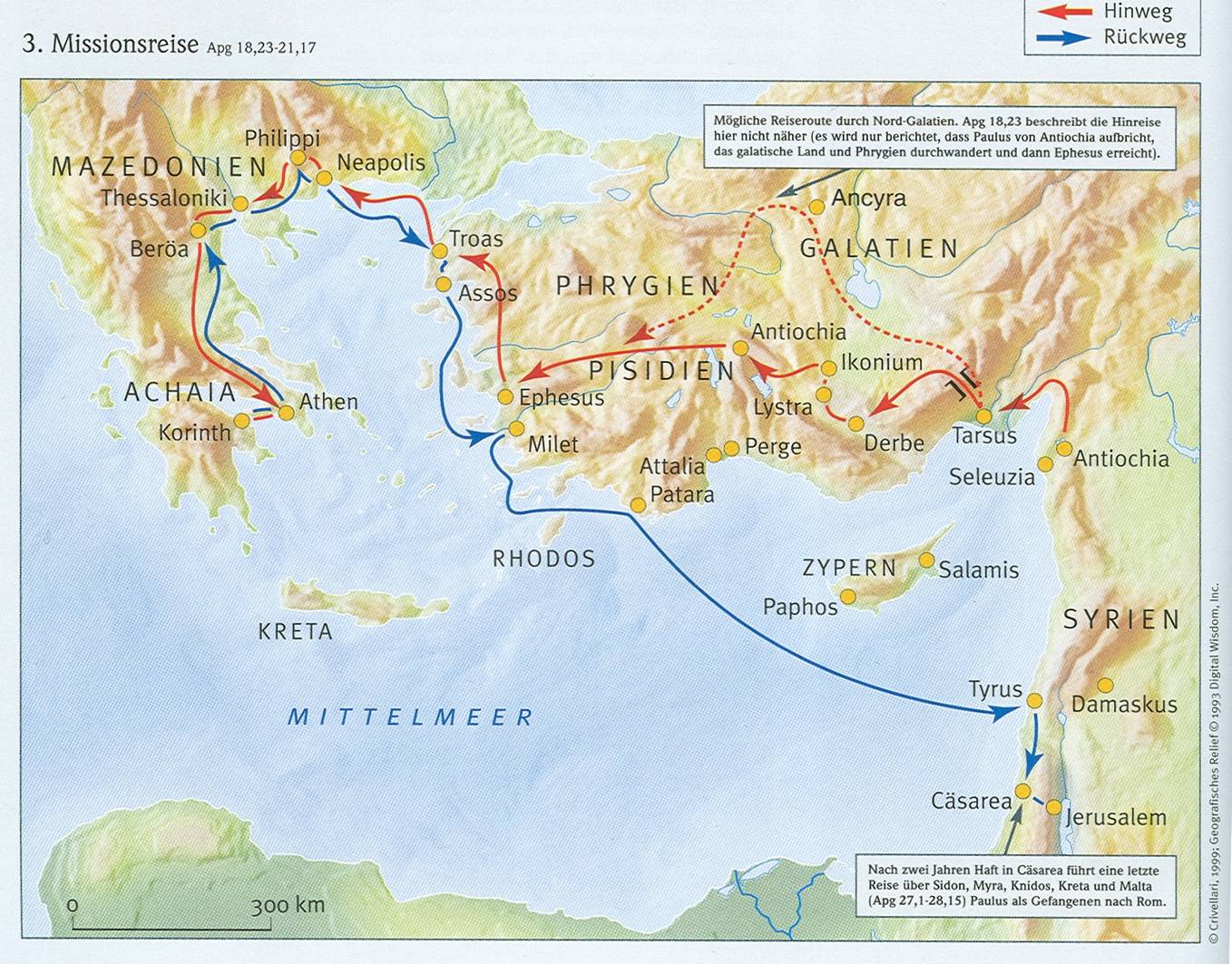 uni-graz.at
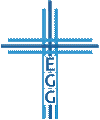 Paulus: Vorbild eines Dieners für Christus
1. Dienst du mit ganzem Einsatz?
Paulus‘ Vorbild für die Ältesten zum Vorbild (Hebräer 13,7; 1. Petrus 5,3; 1. Korinther 4,16; 11,1; Philipper 3,17; 4,9; 1. Thessalonicher 1,6; 1. Timotheus 4,12)
Paulus‘ unermüdlicher Dienst (Apostelgeschichte 20,31)
Mit aller Demut (Matthäus 10,24; Markus 10,35-45; 1. Petrus 5,5)
Unter Tränen (Apostelgeschichte 20,31; 2. Korinther 2,4)
In Anfechtungen (Apostelgeschichte 9,16; 13-28)
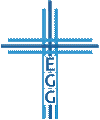 Paulus: Vorbild eines Dieners für Christus
2. Dienst du durch Weitergabe des Nützlichen?
Was ist nützlich? (2. Timotheus 3,16-17)
Paulus bezeugt Buße und Glaube (Apostelgeschichte 11,18; 17,30; Matthäus 4,17; Römer 1,17; 3,22.25.28)
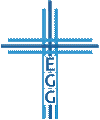 Paulus: Vorbild eines Dieners für Christus
3. Dienst du mit Bereitschaft zum Leiden?
Paulus wird für Christi Namen leiden (Apostelgeschichte 9,16)
Die Bedrängnis der Christen (Johannes 16,33; 2. Timotheus 3,12; 1. Petrus 3-4)
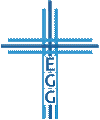 Paulus: Vorbild eines Dieners für Christus
4. Dienst du mit der richtigen Perspektive?
 Ist das, wofür du lebst, auch wert, dafür zu sterben?
Paulus‘ Dienst hat höchste Priorität (Apostelgeschichte 21,13; Philipper 1,21)
Den Lauf vollenden (1. Korinther 9,24-27; Galater 2,2; 2. Timotheus 4,7)
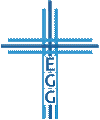 Paulus: Vorbild eines Dieners für Christus
Paulus: Vorbild eines Dieners für Christus
Apostelgeschichte 20,17-24
Dienst du mit ganzem Einsatz? (Verse 17-19)
Dienst du durch Weitergabe des Nützlichen? (Verse 20-21)
Dienst du mit Bereitschaft zum Leiden? (Verse 22-23)
Dienst du mit der richtigen Perspektive? (Vers 24)
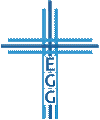 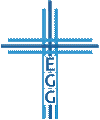